IE.ALBERTO CARVAJAL BORRERO
NAME: ALAN BANGUERO
DATE: 11/09/2020
TEACHER:MARLIN SANCHEZ
SUBJECT: INGLES
SCHOOL: ALBERTO CARVAJAL BORRERO
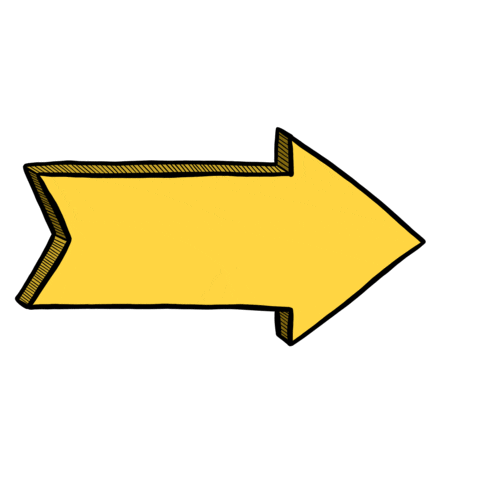 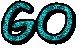 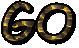 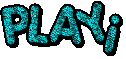 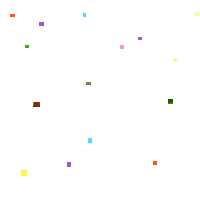 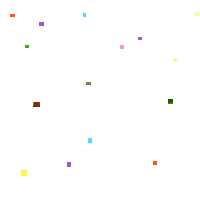 ¿WHAT DOES HE WORK ON?
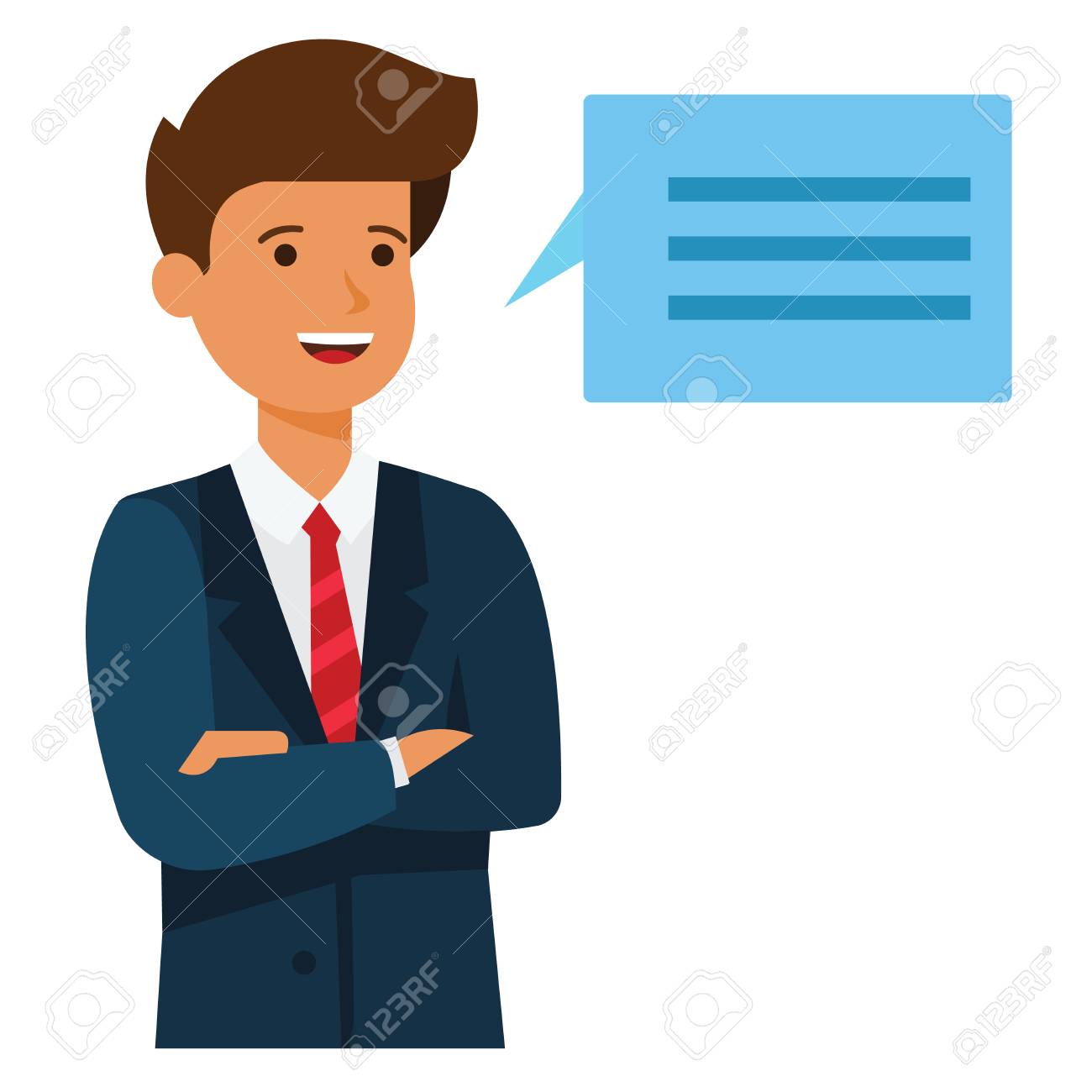 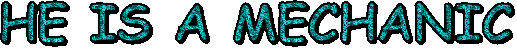 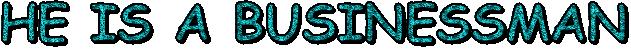 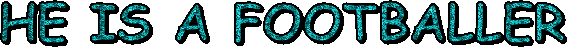 2
CORRECT
3
NEXT
INCORRECT
TRY AGAIN
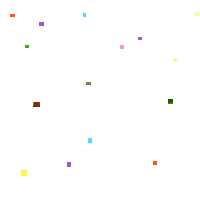 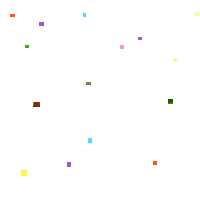 ¿WHAT DOES HE WORK ON?
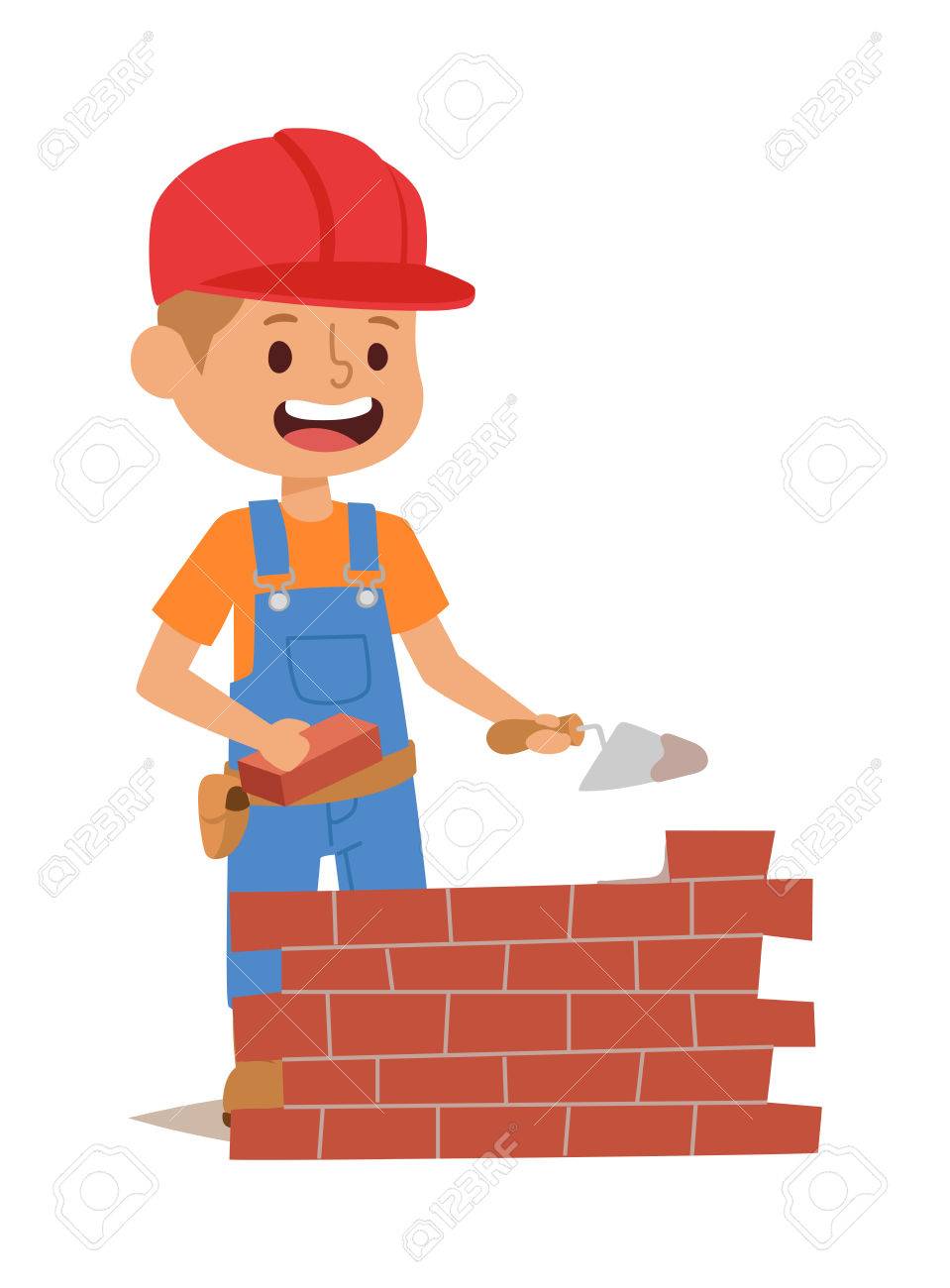 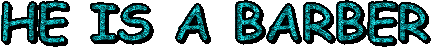 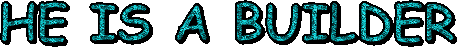 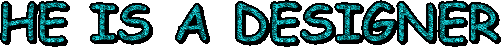 5
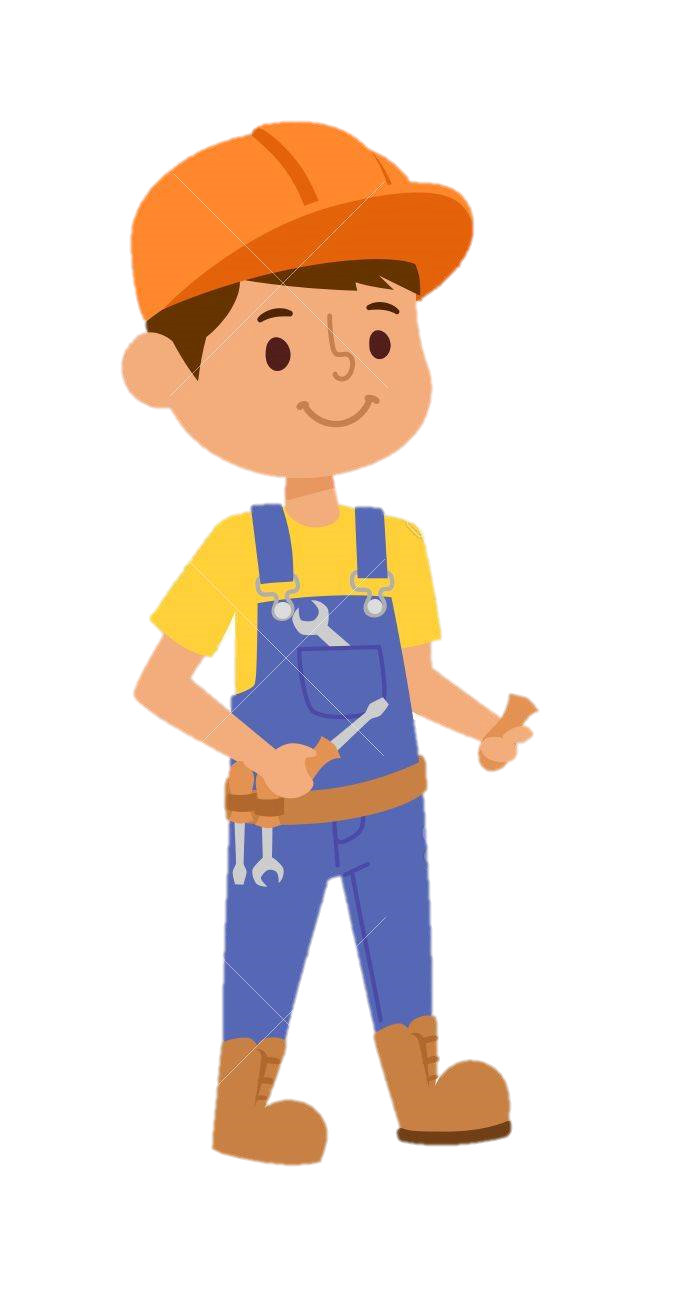 CORRECT
6
NEXT
INCORRECT
TRY AGAIN
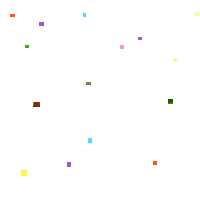 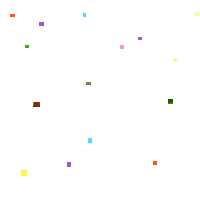 ¿WHAT DOES HE WORK ON?
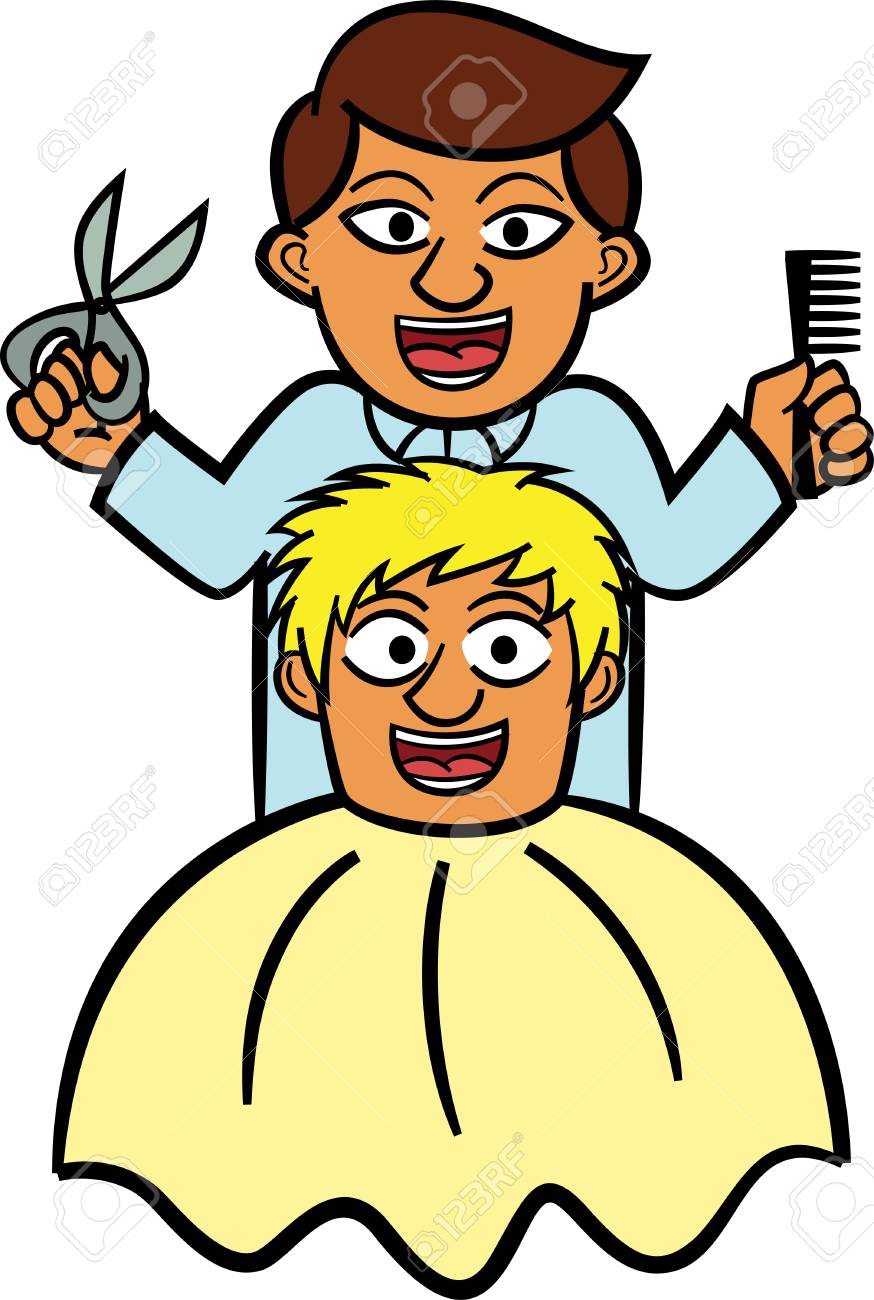 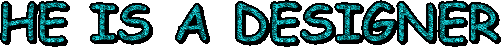 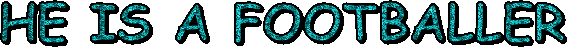 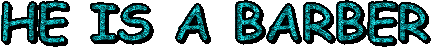 8
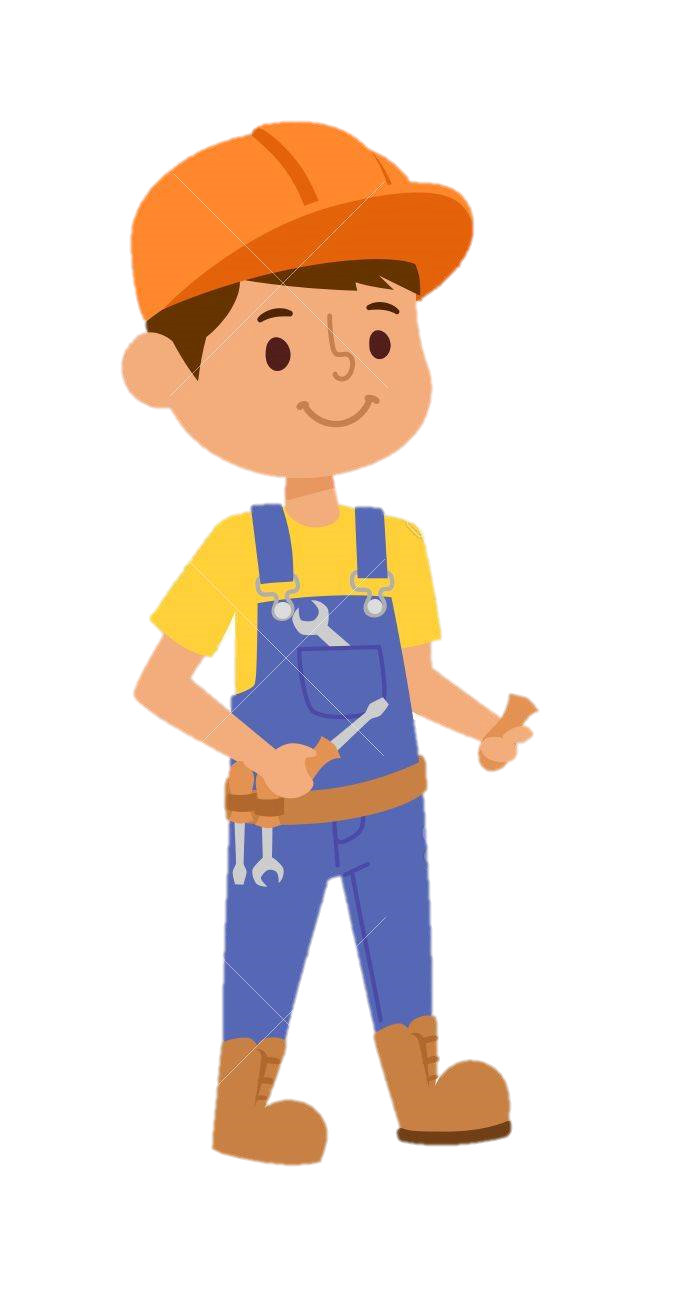 CORRECT
9
NEXT
INCORRECT
TRY AGAIN
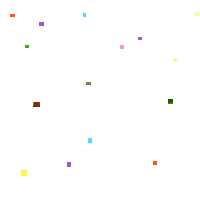 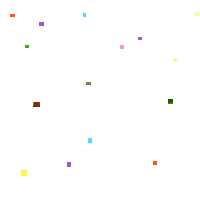 ¿ DOES HE WORKWHAT ON?
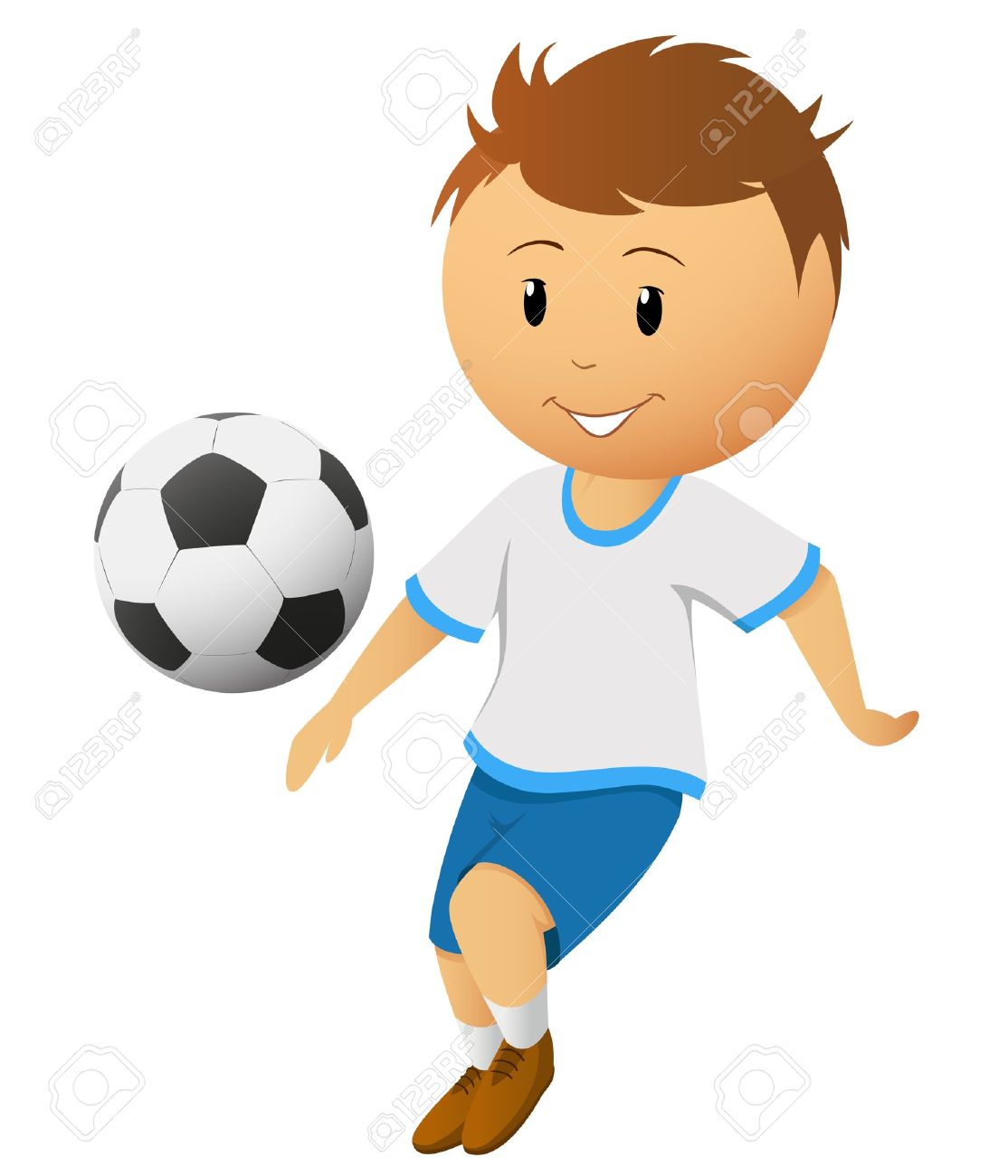 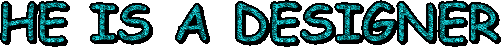 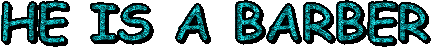 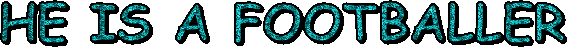 11
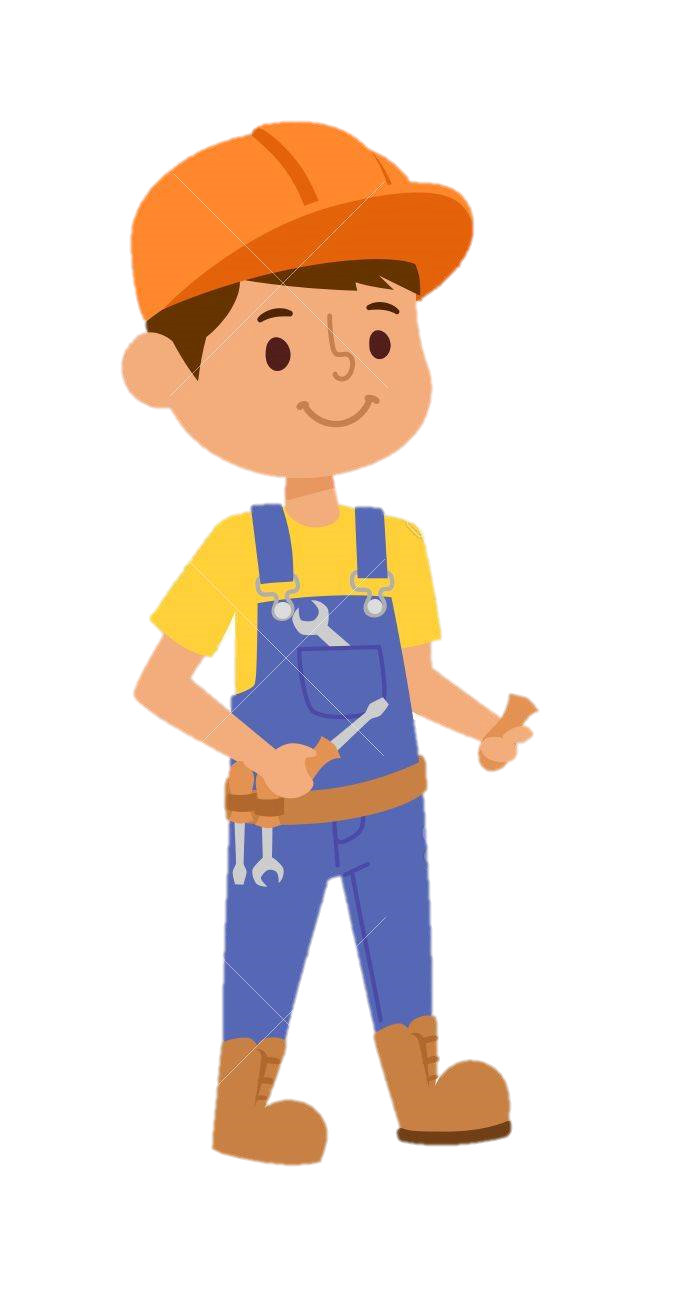 CORRECT
12
NEXT
INCORRECT
TRY AGAIN
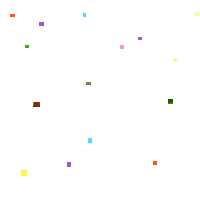 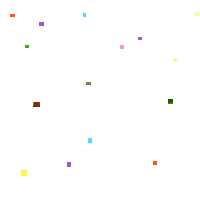 ¿WHAT DOES HE WORK ON?
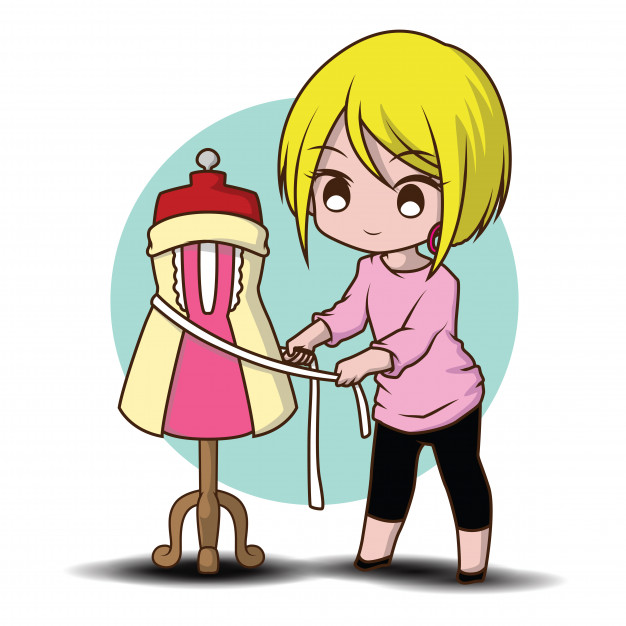 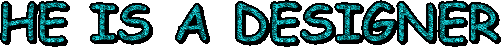 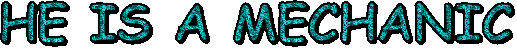 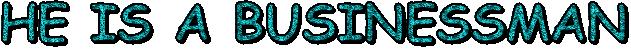 14
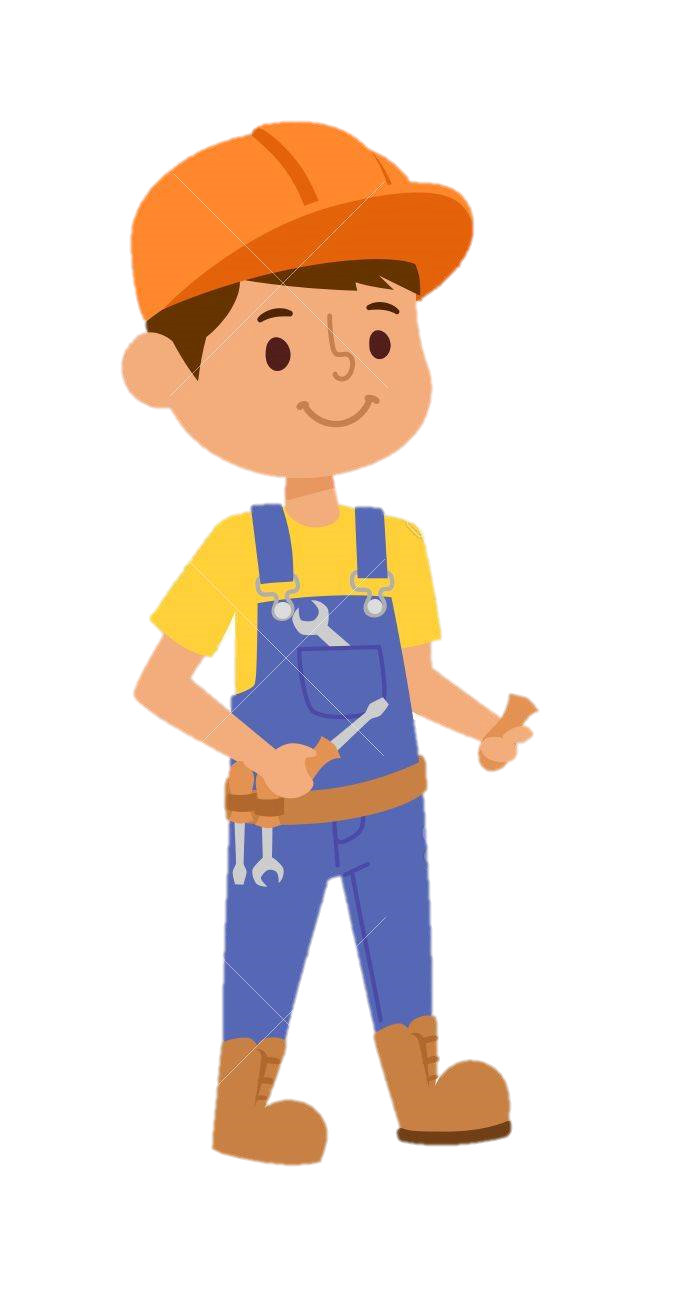 CORRECT
15
NEXT
INCORRECT
TRY AGAIN
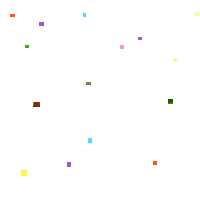 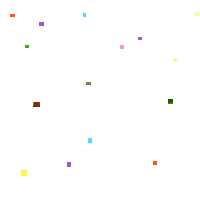 ¿WHAT DOES HE WORK ON?
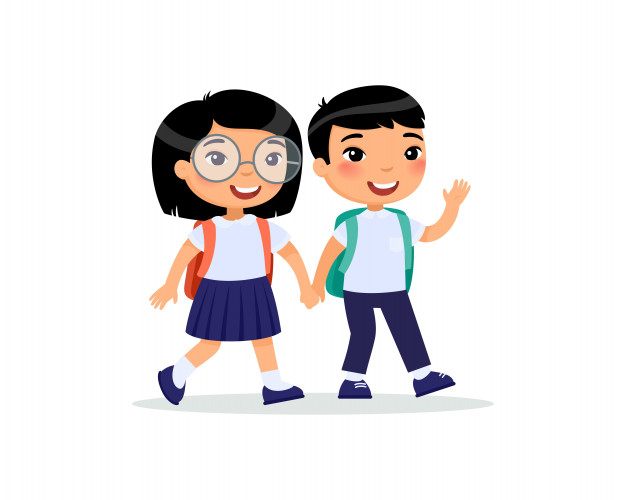 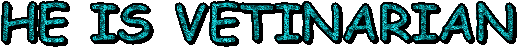 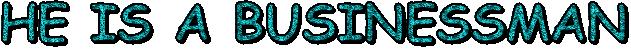 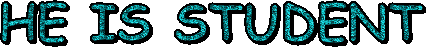 17
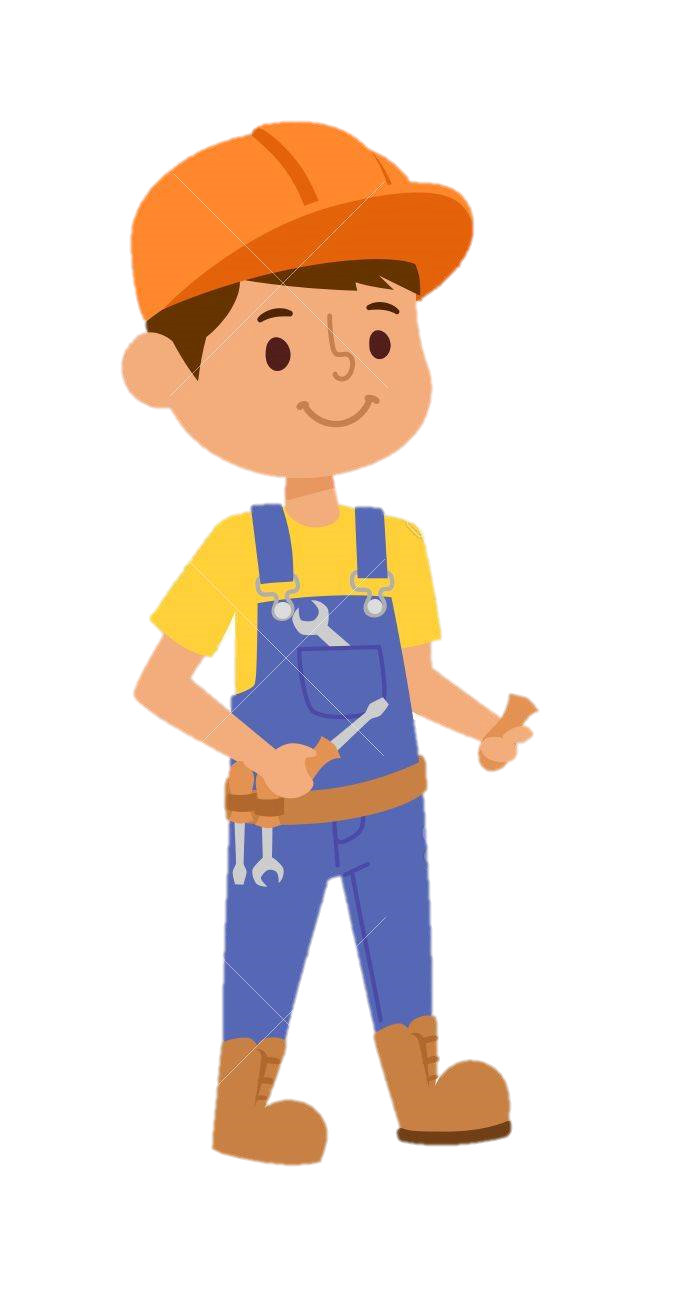 CORRECT
18
NEXT
INCORRECT
TRY AGAIN
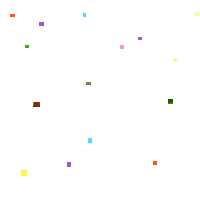 ¿ DOES HE WORKWHAT ON?
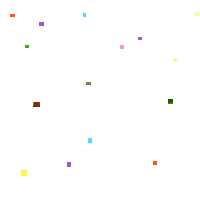 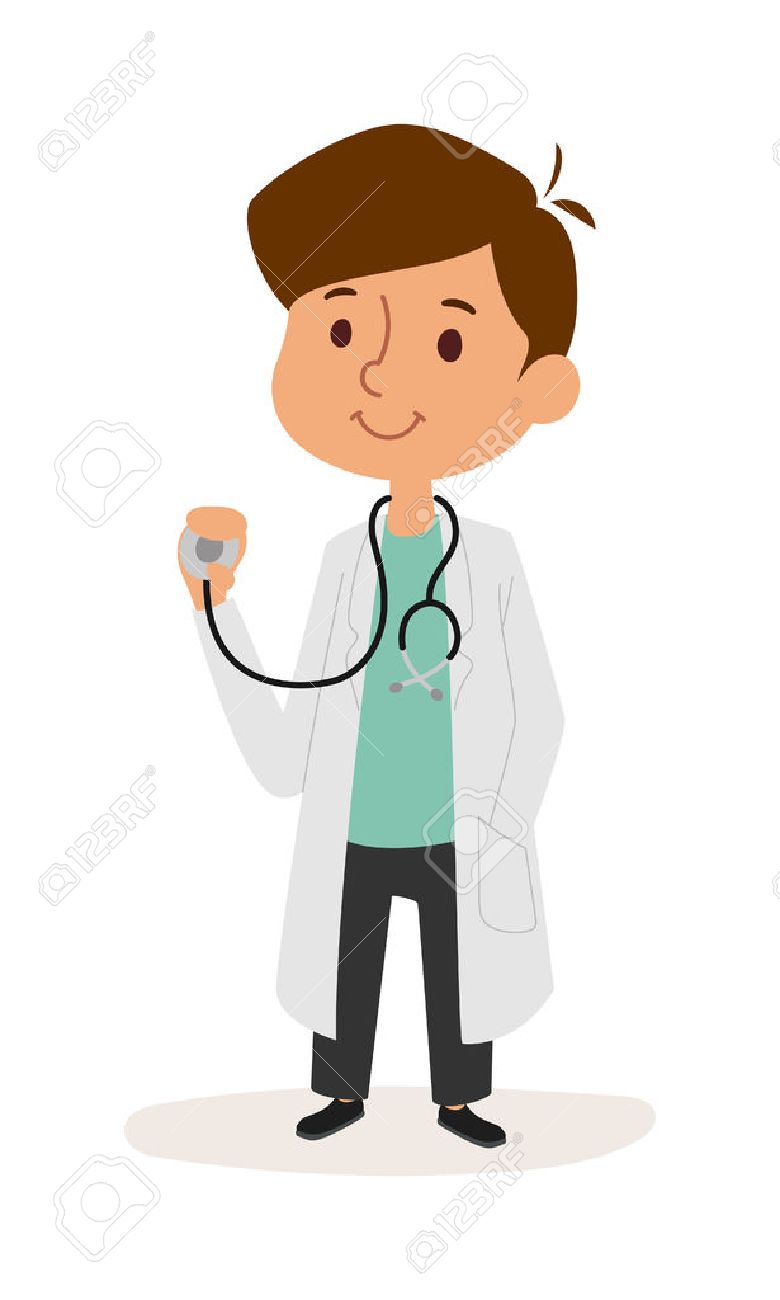 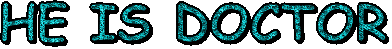 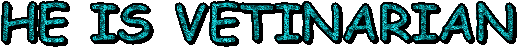 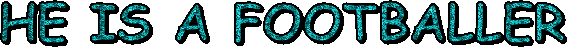 20
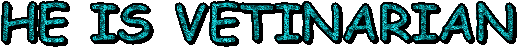 CORRECT
21
NEXT
INCORRECT
TRY AGAIN
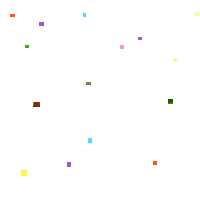 ¿ DOES HE WORKWHAT ON?
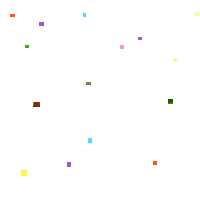 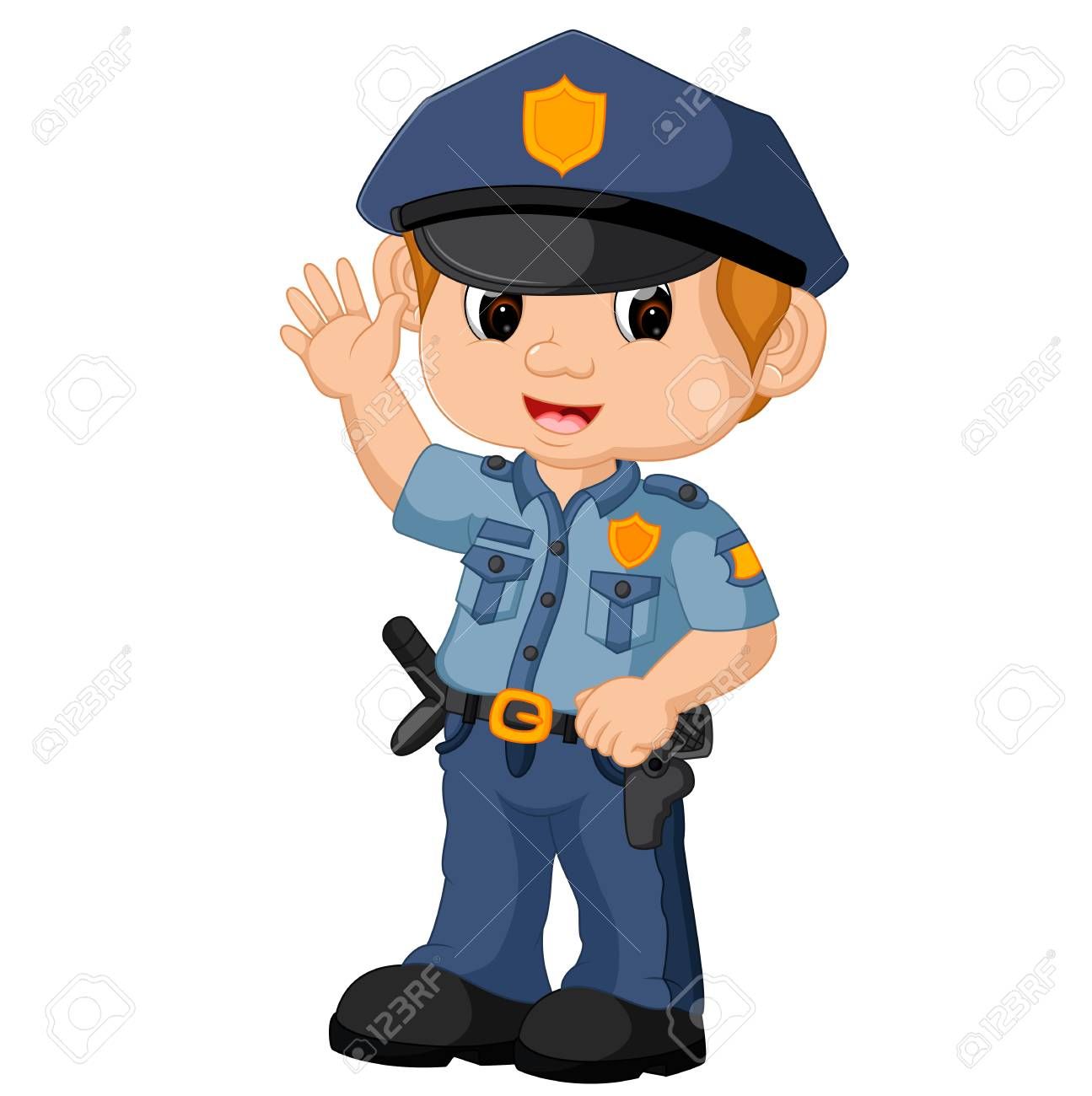 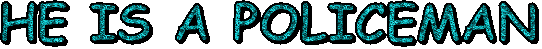 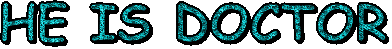 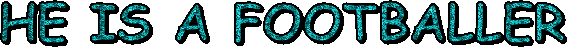 23
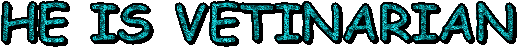 CORRECT
24
NEXT
INCORRECT
TRY AGAIN
¿ DOES HE WORKWHAT ON?
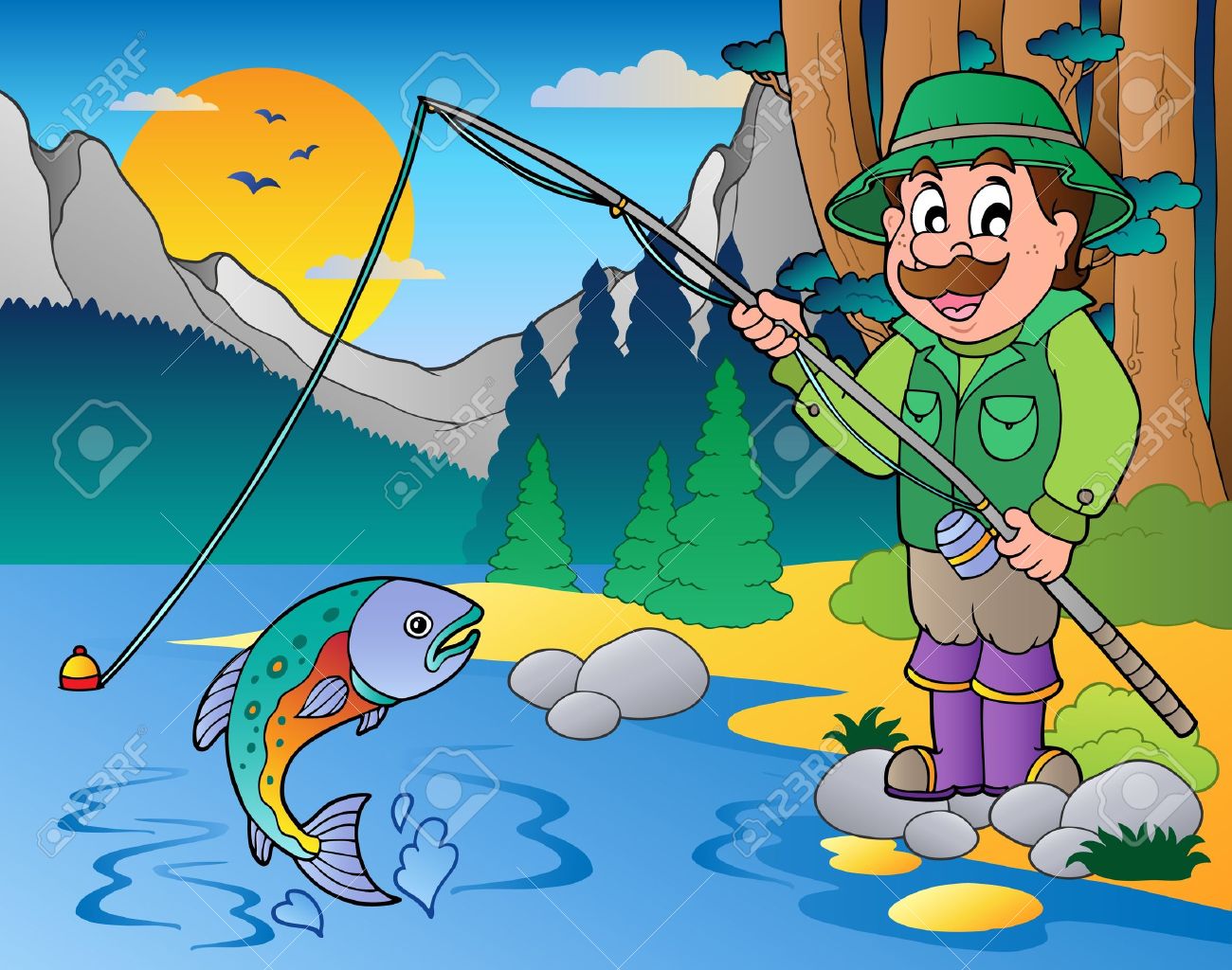 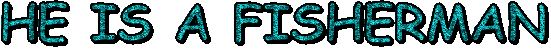 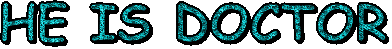 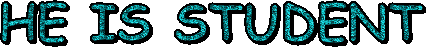 26
CORRECT
27
NEXT
INCORRECT
TRY AGAIN
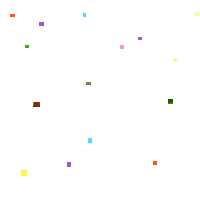 ¿ DOES HE WORKWHAT ON?
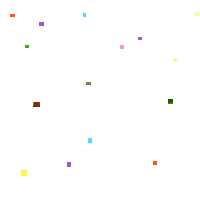 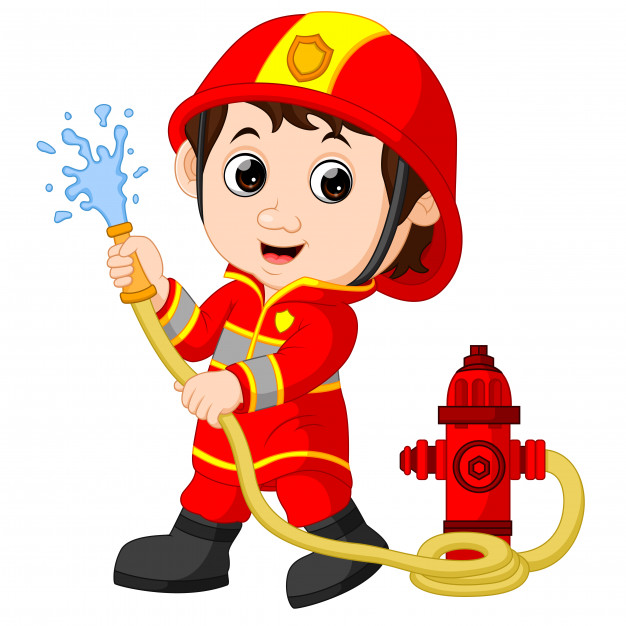 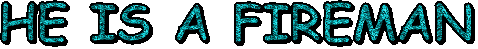 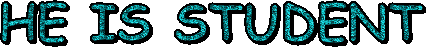 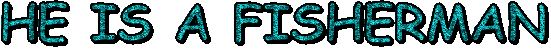 29
CORRECT
30
NEXT
INCORRECT
TRY AGAIN
THANKS FOR PLAYING THIS GAME
32
REPLAY